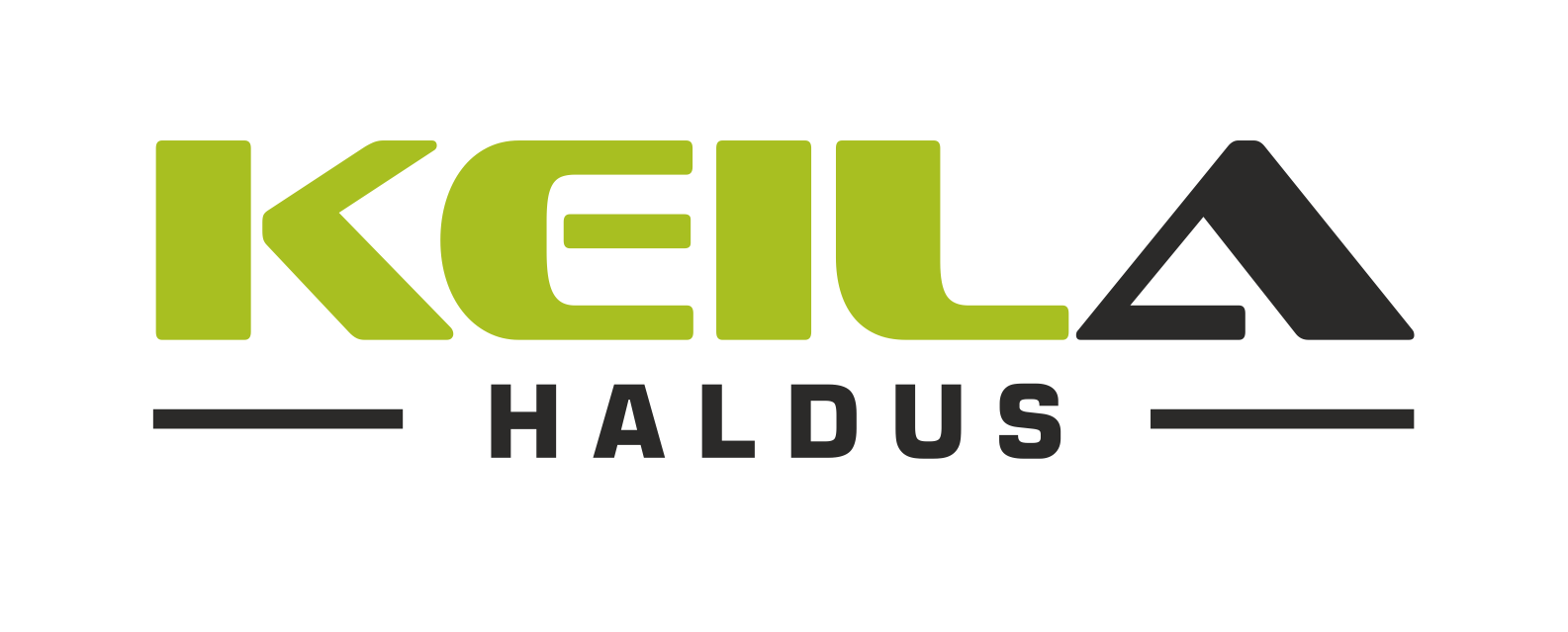 Korterelamute energiatõhususe meetmed 2021-2027a perioodil
Ettevõtluse ja Innovatsiooni Sihtasutuse toetusel
Toetuse andmise eesmärgid, väljund-ja tulemusnäitajad
Toetuse andmise eesmärgid:
Korterelamute energiatõhususe ja parema sisekliima saavutamine
Korterelamute ohutuse tagamine
Taastuvenergia kasutuselevõtu soodustamine
Energiasõltuvuse ja kasvuhoonegaaside heitekoguste vähendamine

Väljund- ja tulemusnäitajad:
Parendatud korterelamutes asuvate eluruumide arv
Süsihappegaasi vähenemine aastas
Primaarenergia aastane tarbimine
Toetatavad tegevused ja saavutatav tulemus ning selle erisused
Toetatavad tegevused
Fassaadi rekonstrueerimine ja soojustamine sh tehases valmistatud elementidega ning nendega kaasnevad tööd
Rõdude ja lodžade rekonstrueerimine ja asendamine, klaasimine ning nendega kaasnevad tööd
Katuse ja katuslae soojustamine ning nendega kaasnevad tööd
Akende, välis- ja tuletõkkeuste vahetamine ja renoveerimine ning nendega kaasnevad tööd
Keldri rekostrueerimine ja soojustamine ning nendega kaasnevad tööd
Vundamendi rekonstrueerimine ja soojustamine ning nendega kaasnevad tööd
Küttesüsteemi asendamine, rekonstrueerimine ja tasakaalustamine, tasakaalustamise protokolli koostamine ning nendega kaasnevad tööd
Vee- ja kanalisatsioonisüsteemi paigaldamine, asendamine või rekonstrueerimine ning nendega kaasnevad tööd
Soojustagastusega ventilatsioonisüsteemi ehitamine või ventilatsioonisüteemi rekonstrueerimine, mõõdistamise protokolli koostamine ning nendega kaasnevad tööd
Jahutussüsteemi ehitamine või jahutusseadme integreerimine ventilatsioonisüsteemi 
Lokaalse taastuvenergia kasutamiseks vajalike seadmete soetamine ja paigaldamine ning sellega kaasnevad tööd
Lifti juhtimissüsteemi ja ajami osaline või täielik rekonstrueerimine või lifti asendamine ning nendega kaasnevad tööd
Üldkasutatavatel pindadel asuva hoone elektrisüsteemi asendamine või rekonstrueerimine, elektriauto laadimistaristu paigaldamine ja soojussõlme välisele elektritoitele ümberlülitamise võimaluse loomine ning sellega kaasnevad tööd
Üldkasutatavate pindade ja korteri akende soojustuse tasapinda paigaldamise ning kütte- ja ventilatsioonisüsteemi väljaehitamisest tuleneva siseviimistluse taastamine kuni 15 % rekonstrueerimistööde kogumaksumusest
Hoonesse sisse- ja väljapääsu tagamiseks trepimademetele panduste ja käsipuude paigaldamine, invatõstuki paigaldamine ning lifti ehitamine ja sellega kaasnevad tööd
Kaugküttevõrguga liitumine
Prügimaja ehitamine või rekonstrueerimine
Rattaparkla ehitamine või rekonstrueerimine
Nimetatud töödeks vajaliku ehitusuuringu, ehitise auditi ja ehitusprojekti koostamine
Tehnilise konsultandi teenuse kasutamine
Omanikujärelevalve teostamine
Kõik eelnevalt nimetatud tööd ja teenused on abikõlbulikud, kui need on teostatud ja osutatud seaduses sätestatud pädevate isikute ja kutsestandartite, õigusaktide nõuete kohaselt
Saavutatav tulemus
Saavutama energiatõhususarvu klassi C (ETA ≤150kWh/(m²*a)) va piirkonnad, kus pole kaugkütet, siis klass D (ETA ≤180kWh/(m²*a)) 
Rekonstrueerima küttesüsteemi võttes arvesse, et korterite radiaatoritele on paigaldatud piirajatega varustatud termostaatventiilid (toatemp. 18-23⁰C)
Eemaldama korteritest gaasiveesoojendid või gaasikatlad va kinnise põlemiskambriga ruumiõhust sõltumatud gaasiveesoojendid või gaasikatlad
Soojustatud välisseinte soojusläbivus tasemega U≤0,20W/(m²*K)
Paigaldama kõik aknad soojustuse tasapinda või lisasoojustama aknapaled tagamaks välisseina ja akna liitekoha arvutusliku keskmise joonsoojusläbivuse U≤0,05W/(m²*K)
Tagama katuse soojusläbivuse tasemega U≤0,12W/(m²*K)
Paigaldama soojustagastusega sissepuhke ja väljatõmbe ventilatsioonisüsteemi või soojuspumbaga soojustagastusega väljatõmbe ventilatsioonisüsteemi võttes arvesse, et vajalik soojustagastus oleks tagatud ilma eelküttekalorifeerita; vajalikud sissepuhke ning väljatõmbe õhuvoolude hulgad on tagatud lubatud müratasemetel
Erisused saavutatavas tulemuses
Saavutama energiatõhususarvu klassi D (ETA ≤180kWh/(m²*a)) va piirkonnad, kus pole kaugkütet, siis klass E (ETA ≤220kWh/(m²*a)) seda kõike juhul, kui ei tagata akende ja välisseina joonsoojusläbivuse arvutuslik keskmine nõue U≤0,05W/(m²*K) ning ei paigaldatata soojustagastusega ventilatsiooni, sellisel juhul on toetuse maksimaalne summa 200 000€ ja toetus 10% väiksem (va Tallinn ja Tartu)
Miljööväärtuslikel hoonestusaladel asuvad, väärtusliku üksikobjektina määratletud, kultuurimälestisteks tunnistatud, muinsuskaitsealal asuvad ning UNESCO maailmapärandi nimekirja kuulutva korterelamu võib jätta akende ja fassaadi soojusläbivuse nõuded täitmata, kui see on tingitud vastava väärtuse kaitse kaalutluse nõuetest võttes arvesse, et rekonstrueerimistöödega tuleb siiski saavutada tõus vähemalt ühe energiatõhususarvu klassi võrra olemasolevast
Abikõlbmatud kulud
Hoone laiendmisega seotud tööd, välja arvatud lifti, rõdu või varikatuse lisamine
Põhiprojekti muutmisel tekkinud ekspertiisi ja uute energiaarvutuste kulud tõendamaks muudetud projekti vastavust toetusmeetme nõuetele
Gaasiküttel kütteseadme paigaldamise kulud
Projekti abikõlblikkuse periood
1.01.2021-31.12.2027
Projekti abikõlblikkuse periood algab tööde teostamiseks vajaliku ehitusprojekti aluseks oleva ehitusuuringu ja ehitise auditi tegemise, tehnilise konsultandi teenuse ning projekteerimiskulude tekkega 
Projekti abikõlblikkuse periood lõppeb hiljemalt 24 kuu möödumisel taotluse rahuldamise otsuse jõustumisest. Kusjuures toetuse saaja võib üks kord taotleda projekti abikõlblikkuse perioodi pikendamist 12 kuu võrra, kui on tekkinud toetuse saajast sõltumatud erakorralised asjaolud ületamata sealjuures toetusmeetme rahastuse lõpptähtaega 31.12.2027
Toetuse osakaal
Tallinn ja Tartu 30%; va muinsuskaitse alused jne korterelamud, korterelamud, kes rajavad liftid, kasutavad tehases eelnevalt valmistatud välisseina elemente või on väiksemad, kui 12 korteriga saavad 40%
Tallinna ja Tartuga külgnevates valdades ning Elva linnas, Haapsalu linnas, Keila linnas, Kohila alevis, Kuressare linnas, Maardu linnas, Otepää linnas, Paikuse alevis, Pärnu linnas, Rakvere linnas, Rapla linnas, Sauga alevikus, Uuemõisa alevikus, Viljandi linnas terviklikul rekonstrueerimisel 40%, osalisel 30% (kuid mitte rohkem, kui 200 000€) ja muinsuskaitse jne alused korterelamud ning kuni 12 korteriga elamud 50%
Kõikides teistes asustusüksustes on terviklikul rekonstrueerimisel toetuse osakaal 50% ja osalisel rekonstrueerimisele 40% (kuid mitte rohkem, kui 200 000€)
Ehitusprojekti koostamise kulu, tehnilise konsultandi kulu ja omanikujärelevalve abikõlblikuse perioodil on toetus 50% ulatuses va juhul, kui kaks või enam toetuse saajat korraldavad rekonstrueerimistööde ja projekteerimistööde ostumenetluse ühiselt. Sellisel juhul on tehnilise konsultandi toetuse osakaal 60% (lepingud sõlmivad toetuse saajad eduka pakkujaga eraldi)
Toetuse saaja kohustused
Vähemalt 80% korteriomanditest peavad olema füüsiliste isikute omandis
Küsimise korral tõendama omafinantseeringu ja abikõlbmatute kulude tasumise suutlikust
Kaasama projekteerimise tellimisse ja rekonstrueerimistööde planeerimisse tehnilise konsultandi
Võtma projekteerimise, ehitusuuringu, ehitise auditi ja tehnilise konsultandi pakkumused enne toetuse taotlust ka juhul, kui ostumenetlus hõlmab nii projekteerimist, kui rekonstrueerimistöid korraga
Kooskõlastama ehitusprojekti rakendusüksusega enne rekonstrueerimistööde algust, kui projekt tellitakse koos rekonstrueerimistöödega
Kooskõlastama muudatused ehitusprojektis rakendusüksusega enne vastavate rekonstrueerimistööde teostamist
Põhiprojekti muutmisel esitama rakendusüksusele ekspertiisi tulemused ja uue energiamärgise, mis tõendavad muudatuste vastavust toetuse saamise eeldustele
Sõlmima rekonstrueerimistööde teostajaga lepingu, mis tagaks üleandmise-vastuvõtmise kuupäevast alates töödele 5 aastase garantii
Sõlmima tehnosüsteemide regulaarse hooldusjuhise täitmiseks hoolduslepingud vähemalt viieks aastaks alates üleandmise-vastuvõtmise kuupäevast
Toetuse maksmine
Makstakse välja tegelike kulude alusel
Toetus makstakse välja kuni kolmes osas
Valmis on vähemalt 70% kogumahust. Makse ei või olla väiksem kui 10%
Kui valmis 90% kogumahust. Makse ei või olla väiksem kui 10%
Lõppmakse, kui vastu on võetud kõik tööd. Makse ei või olla väiksem kui 5% ja 50 000€

Lõppmakse taotlus esitatakse hiljemalt 31.12.2029a.
Korteriomandite kulude muutuse prognoos ja näited
Keila, Allika tn 3
Korterelamu rekonstrueerimistööde kogumaksumus on 1097708,80€ sh km ja valmib 2022a lõpuks
Hinnad tabelis on arvutatud soojusenergia hinnaga 60,036 €/MWh sh km
Vastavalt Konkurentsiameti otsusele on 1.oktoobrist 2022 Keila võrgupiirkonnas soojuse piirhind 91.212€/MWh sh km ja alates 4.detsembrist 2022 piirhind 105,012€/MWh sh km
Tänase seisuga oleks alates 4 detsembrist netokulude muutus keskmise korteri m2 kohta miinus 19,42€/m2 kuus
Allika tn 3 enne ja pärast renoveerimist, toetus 40%
Allika 3 trepikoda
Staadioni 9, Aruküla, toetus 50%
Staadioni 9 trepikoda
Tallinna mnt 28, Aruküla, toetus 50%
Kose mnt 30, Anija, toetusega 50%
Toimingute ja tööde teostamise järjekord
Korraldada üldkoosolek renoveerimisvajaduse välja selgitamiseks
Tellida vajalikud ekspertiisid ja tarbimispõhine energiamärgis
Kaasata tehniline konsultant. Sõlmida leping tehnilise konsultandi teenusele
Koostada ehitustööde loetelu
Korraldada projekteerija leidmiseks nõuetekohane hange
Valida välja edukaks osutunud pakkuja ning sõlmida projekteerimistöödele leping
Projekti valmides koostatakse oletatav taotluseelarve
Omafinantseeringu kulude katteks korraldada üldkoosolek ja asuda taotlema pangalaenu
Toetuse taotluse ettevalmistamine ja esitamine https://etoetus.riik.ee/ keskkonnas
Ehitustööde hanke ettevalmistamine ja läbiviimine https://riigihanked.riik.ee/ keskkonnas
Omanikujärelevalve hanke läbiviimine ja eduka pakkuja valmine. Lepingu sõlmimine
Eduka pakkumuse valmine ning rekonstrueerimistöödele lepingu sõlmimine
Ehitustööde läbiviimine koos sellega kaasneva dokumentatsiooniga
Lõpudokumentatsiooni esitamine EISile
Peale renoveerimist täisaasta mõõdumisel esitada tarbimispõhine energiamärgis EISile
NB! Koostöö korteriühistu juhatuse, elanike, tehnilise konsultandi ja ehitaja vahel on väga oluline tööde kvaliteetse ja tähtaegse lõpptulemuse saavutamiseks!
Tänan tähelepanu eest !Informatsioon on koostatud määruse eelnõu alusel ja võib muutuda
Tehniline konsultant
Igor Onkel
Email: igor@keilahaldus.ee
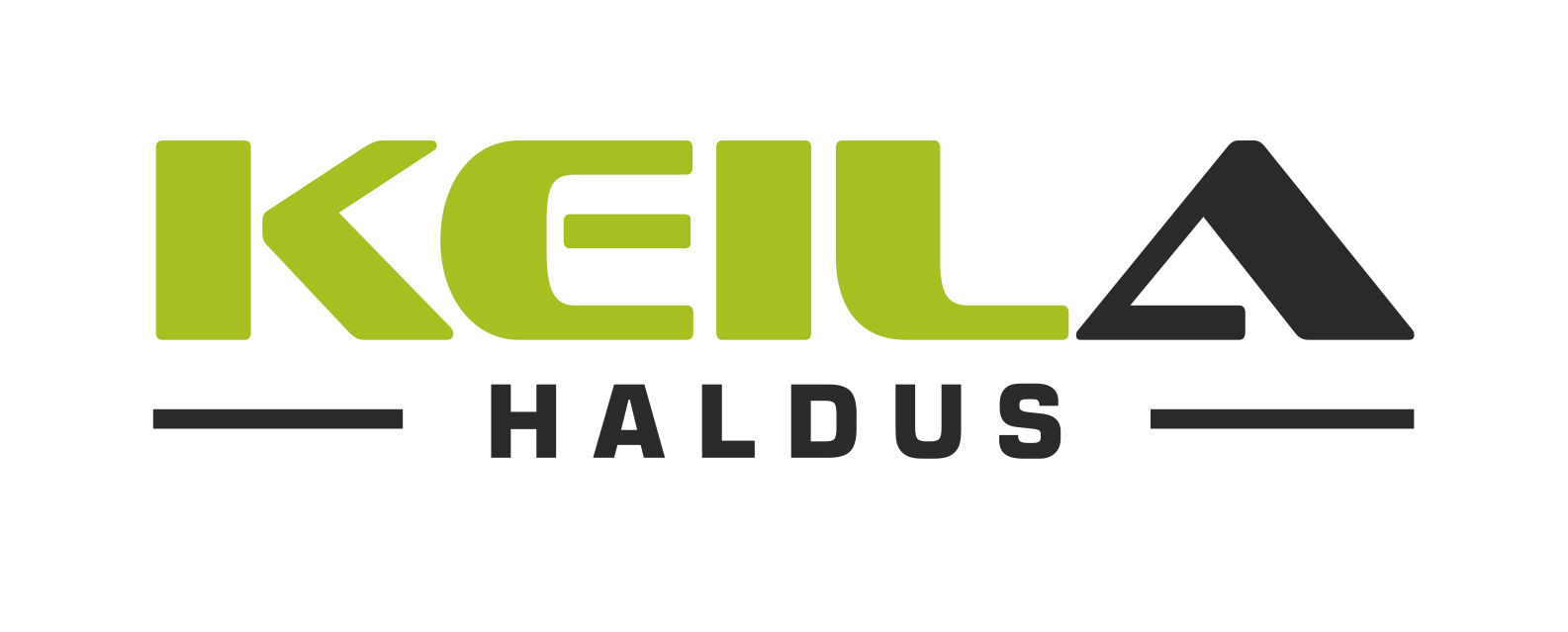